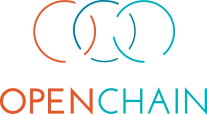 Curriculum
FOSS Training Reference Deck, Version 2 FINAL DRAFTDesigned for the OpenChain Specification 1.0

Released under the Creative Commons CC0 1.0 Universal license.

These slides follow US law. Different legal jurisdictions may have different legal requirements. This should be taken into account when using these slides as part of a compliance training program.
[Speaker Notes: Welcome to the OpenChain Curriculum Slides. These slides can be used to help train internal teams about FOSS compliance issues and to conform with the OpenChain Specification.

You can deliver these slides as one half-day training session or you can deliver each chapter as a separate module. Please note that each chapter has “Check Your Understanding” slides with questions and answers in the slide notes. These can be used as the basis for in-house tests for FOSS compliance.]
Contents
What is Intellectual Property?
Introduction to FOSS Licenses
Introduction to FOSS Compliance
Key Software Concepts for FOSS Review
Running a FOSS Review
End to End Compliance Management (Example Process)
Avoiding Compliance Pitfalls
[Speaker Notes: This slide is relevant to providing either a single three hour training session or explaining how a series of shorter sessions focused on “per chapter” training will work.]
FOSS Policy
<<placeholder slide to identify where the FOSS policy can be found (OpenChain Specification 1.0, section 1.1.1)>>
[Speaker Notes: This slide is intended to help a company identify where their internal FOSS policy is located in the company documentation.]
Chapter 1
What is Intellectual Property?
[Speaker Notes: This chapter is focused on the “big picture” of Intellectual Property. This chapter is probably most useful for managers or developers who might not understand clearly the fundamentals of copyright, patent and trademark law.]
What is “Intellectual Property”?
Copyright: protects original works of authorship 
Protects expression (not the underlying idea) 
Software, books, audiovisual materials, semiconductor masks
Patents: useful inventions that are novel, useful, non-obvious 
Limited monopoly to incentivize innovation
Trade secrets: protects confidential and valuable information
Trademarks: protects marks (word, logos, slogans, color, etc.) that identify the source of the product	
Consumer and brand protection; avoid consumer confusion and brand dilution

This chapter will focus on copyright and patents, the areas most relevant to FOSS compliance
[Speaker Notes: This overview is not intended to cover all aspects of Intellectual Property. It is intended to provide context for the “big picture” and to establish that today we are only discussing copyright and patents, the areas most relevant to FOSS compliance.]
Copyright concepts in software
Basic rule = copyright protects creative works
Copyright generally applies to literary works, such as books, movies, pictures, music, maps
Software is protected by copyright, not the functionality (that’s protected by patents) but the expression (creativity in implementation details)
The copyright owner only has control over the work that he or she created, not someone else’s independent creation
[Speaker Notes: This slide explains the “big picture” of copyright in software.]
Copyright rights most relevant to software
The right to reproduce the software – making copies
The right to create "derivative works" – making modifications
The term derivative work refers to a new work based upon an original work to which enough original creative work has been added so that the new work represents an original work of authorship rather than a copy (note that this is a term of art under US law)
The right to distribute
Distribution is generally viewed as the provision of a copy of a piece of software in binary or source code form to another entity (an individual or organization outside your company or organization)  

Note: The interpretation of what constitutes a “derivative work” or a “distribution” is subject to debate in the FOSS community and within FOSS legal circles
[Speaker Notes: This slide clarifies the most important parts of copyright law to software.]
Patent concepts in software
Patents protect functionality - this can include a method of operation, such as a computer program
Does not protect abstract ideas, laws of nature
The patent owner has the right to stop anybody from exercising that functionality, regardless of independent creation 
Other parties who want to use the technology may seek a patent license (which may grant rights to use, make, have made, sell, offer for sale, and import the technology)
[Speaker Notes: This slide explains patent concepts relevant to software.]
Licenses
A "license" is the way a copyright or patent holder gives permission or rights to someone else
The license can be limited to:
Types of use allowed (distribution, derivative works / to make, have made, manufacture)
Exclusive or non-exclusive terms
Geographical scope
Perpetual or time limited duration
The license can have conditions on the grants, meaning you only get the license if you comply with certain obligations
E.g, provide attribution, give a reciprocal license
May also include contractual terms regarding warranties, indemnification, support, upgrade, maintenance
[Speaker Notes: This slide explains what is a “license.” This is different to a contract under US law. This slides explains the boundaries of what can be in a license.]
Check Your Understanding
What type of material does copyright law protect?
What copyright rights are most important for software?
Can software be subject to a patent? 
What rights does a patent give to the patent owner?
If you independently develop your own software, is it possible that you might need a copyright license from a third party for that software? A patent license?
[Speaker Notes: Copyright protects original works of authorship.It's different than patent in that copyright protects the expression of an idea, whereas patent protects the underlying idea itself. Examples of works of authorship include photographs, songs, and computer code. 

Most important copyright concepts for software are: right to reproduce, right to make creative works (or right to modify), and right to distribute.

Software can be subject to a patent. Patent protects method of operation, such as computer program. However, patent protects functionality, and not abstract ideas. 

Patent holder can exclude others from practicing the patent, regardless of whether the others have independently created the product.

If you have independently developed your own software, then you may not need a copyright license if you can show the independent development and you had no access to the copyrighted work in question. This is difficult if the copyrighted work is popular such that it'd be reasonable to assume that you had access. If your software reads on a patent, then you will need a patent license regardless of whether you've independently developed the software. An example of this would be FFMpeg, which is a free software project that provides the codecs for encoding and decoding videos. However, you would still need a patent license to encode and decode a certain format.]
Chapter 2
Introduction to FOSS Licenses
[Speaker Notes: This chapter is useful for lawyers, managers or developers who may not be familiar with FOSS licenses.]
FOSS Licenses
Free and FOSS Software licenses generally make source code available under terms that allow for modification and redistribution
FOSS licenses may have conditions related to providing attributions, copyright statement preservation, or a written offer to make the source code available
One popular set of licenses are those approved by the FOSS Initiative (OSI) based on their FOSS Definition (OSD). A complete list of OSI-approved licenses is available at http://www.opensource.org/licenses/
[Speaker Notes: This slide provides the “big picture” about what FOSS licenses do. It also explains a resource where you can find out more about some FOSS licenses.]
Permissive FOSS Licenses
Permissive FOSS license - a term used often to describe minimally restrictive FOSS licenses
Example: BSD-3-Clause
The BSD license is an example of a permissive license that allows unlimited redistribution for any purpose as long as its copyright notices and the license's disclaimers of warranty are maintained 
The license contains a clause restricting use of the names of contributors for endorsement of a derived work without specific permission
Other examples: MIT, Apache-2.0
[Speaker Notes: This slide explains ”permissive” FOSS licenses, the most basic type of FOSS license, which usually have minimal requirements. The most basic requirement is to include a copyright notice.]
License Reciprocity & Copyleft Licenses
Some licenses require the distribution of derivative works (or software in the same file, same program or other boundary) under the same terms as the original work
This is referred to as a ”Copyleft", "reciprocal", or "hereditary" effect
Example of license reciprocity from the GPL version 2.0:
"You must cause any work that you distribute or publish, that in whole or in part contains or is derived from the Program or any part thereof, to be licensed...under the terms of this License."
Licenses that include reciprocity or Copyleft clauses include all versions of the GPL, LGPL, AGPL, MPL and CDDL 
Copyleft licenses may include source availability obligations
[Speaker Notes: This slide explains reciprocity and Copyleft, a more complex type of FOSS license that have additional requirements above permissive licenses. They require distribution of the original work and derivative works under the same terms as the original work.]
Proprietary License or Closed Source
A proprietary software license (or commercial license or EULA) has restrictions on the usage, modification or distribution of the software
Proprietary licenses often involve payment or a license fee 
Proprietary licenses are unique to each vendor - there are as many variations of proprietary licenses as there are vendors and each must be evaluated individually
FOSS developers often use the term "proprietary" to describe a commercial non-FOSS license even though both FOSS and proprietary licenses are based on intellectual property and provide a license grant to that property
[Speaker Notes: This slide explains proprietary or closed source licenses. These licenses often have very different requirements and rules compared to FOSS licenses.]
Other Licensing Situations
Freeware - software distributed under a proprietary license at no or very low cost
The source code may or may not be available, and creation of derivative works is usually restricted
Freeware software is usually fully functional (no locked features) and available for unlimited use (no locking on days of usage) 
Freeware software licenses usually impose restrictions in relation to copying, distributing, and making derivative works of the software, as well as restrictions on the type of usage (personal, commercial, academic, etc.)
Shareware - proprietary software provided to users on a trial basis, for a limited time, free of charge and with limited functionalities or features
The goal of shareware is to give potential buyers the opportunity to use the program and judge its usefulness before purchasing a license for the full version of the software 
Most companies are very leery of Shareware, because Shareware vendors often approach companies for large license payments after the software has freely propagated within their organizations.
Freeware and Shareware are not FOSS
[Speaker Notes: There are other types of license used. Sometimes these are confused with FOSS but their requirements are actually different. Freeware or Shareware licensing should not be regarded as the same or compatible with FOSS licensing.]
Public Domain
The term public domain refers to intellectual property not protected by law and therefore usable by the public without requiring a license 
Developers may include a public domain declaration with their software 
E. g., "All of the code and documentation in this software has been dedicated to the public domain by the authors."
The public domain declaration is not the same as a FOSS license
A public domain declaration attempts to waive or eliminate any intellectual property rights that the developers may have in the software to make it clear that it can be used without restriction, but the enforceability of these declarations is subject to dispute within the FOSS community
Often the public domain declaration is accompanied by other terms, such as warranty disclaimers. In such cases, the software may be viewed as being under a license rather than being in the public domain
[Speaker Notes: This slide explains public domain, a type of release that means the work is released without any restrictions whatsoever by the authors. In the US public domain software can be included in FOSS code, but it should be noted that not all legal jurisdictions recognize the existence or permit the release of authorship under public domain. Germany is one example.]
License Compatibility
License compatibility is the process of ensuring that license terms do not conflict. 
If one license requires you to do something and another prohibits doing that, the licenses conflict and are not compatible if the combination of the two software modules trigger the obligations under a license.
One example is that the GPLv2 extends its obligations to "derivative works." 
If a second software module is combined with a GPLv2 licensed module that is not a derivative work of the GPLv2 licensed module, the second software module is not subject to GPLv2.  
The definition of "derivative work" is subject to different views in the FOSS community.
[Speaker Notes: This slide explains license compatibility, the way of understanding what licenses can be used together. Some FOSS licenses are compatible with each other. Some are incompatible. This is an important consideration when choosing code and choosing licenses.]
Notices
Notices, such as text in comments in file headers, often provide authorship and licensing information. FOSS licenses may also require the placement of notices in source code or documentation to give credit to the author (an attribution) or to make it clear the software includes modifications. 
Copyright notice - an identifier placed on copies of the work to inform the world of copyright ownership. Example: Copyright © A. Person (2016). 
License notice - a notice that acknowledges the license terms and conditions of the FOSS included in the product.
Attribution notice - a notice included in the product release that acknowledges the identity of the original authors of the FOSS included in the product.
Modification notice – a notice that you have made modifications to the source code of a file, such as adding your copyright notice to the top of the file.
[Speaker Notes: This slide explains notices, the text comments in files that explain authorship and licensing, and which are often regarded as the most important way of knowing what license applies to a file.]
Multi-Licensing
Multi-licensing refers to the practice of distributing software under two or more different sets of terms and conditions
E.g., when software is “dual licensed,” recipients can choose to use or distribute the software under a choice of two licenses
Note: This should not be confused for situations in which a licensor imposes more than one license, and you must comply with all of them
[Speaker Notes: This slides explains multi-licensing. This is the situation where more than set of license terms can apply to a piece of software.Conjunctive = Multiple licenses apply
GPL-2.0 project also includes code under BSD-3-Clause 
In this situation you have to comply with both sets of license terms
Disjunctive = Choice of one open source license or another
Mozilla tri-license
Jetty
Ruby
Disjunctive licensing may be something important to explore more deeply when creating a FOSS policy.

Under disjunctive licensing you have a choice of licensing, i.e. GPL and a more permissive license option, you may choose which license you are going to distribute under depending on license compatibility, license requirements.  
Sometimes a project has a disjunctive licensing situation, but only one license is included in your code – so perhaps the person you got the code from already made this choice. If they choose the license you weren’t going to use, now you might have to consider if you should figure out who the original © holder is and get the code directly from them

Example: 
MPL 1.1/GPL 2.0/LGPL 2.1 - - 
“The contents of this file are subject to the Mozilla Public License Version - 1.1 (the "License"); you may not use this file except in compliance with - the License.
 . . . 
Alternatively, the contents of this file may be used under the terms of - either the GNU General Public License Version 2 or later (the "GPL"), or - the GNU Lesser General Public License Version 2.1 or later (the "LGPL"), - in which case the provisions of the GPL or the LGPL are applicable instead - of those above. 

If you wish to allow use of your version of this file only - under the terms of either the GPL or the LGPL, and not to allow others to - use your version of this file under the terms of the MPL, indicate your - decision by deleting the provisions above and replace them with the notice - and other provisions required by the LGPL or the GPL. If you do not delete - the provisions above, a recipient may use your version of this file under - the terms of any one of the MPL, the GPL or the LGPL. “

“dual” = confusing term that may be used for any of these situations, but usually refers to business model of OSS license or commercial license choice
For more on dual-licensing as a business model: http://oss-watch.ac.uk/resources/duallicence2]
Check Your Understanding
What is a FOSS license?
What are typical obligations of a permissive FOSS license?
Name some permissive FOSS licenses.
What does license reciprocity mean?
Name some copyleft-style licenses.
What needs to be distributed for code used under a copyleft license? 
Are Freeware and Shareware software considered FOSS?
What is a multi-license?
What information may you find in FOSS Notices, and how may the notices be used?
[Speaker Notes: FOSS licenses are Free and FOSS Software licenses generally make source code available under terms that allow for modification and redistribution.

Typical obligations of a permissive FOSS license are that the copyright notice and warranty disclaimer are included with the software. Very often, the license would expressly prohibits users from using the author's name without permission.

Examples of permissive FOSS licenses include MIT, BSD, and Apache.

License reciprocity means that the derivative work of the copyrighted work must be made available under the same license. Other names being used include "hereditary", "copyleft", "share-alike", and pejoratively"viral."

Examples of copyleft-style licenses include GPL and LGPL.  

Copyleft-style licenses often have source availability obligations, which require you to provide accompanying source code when you distribute a binary version of a program or library. The source code should be of the same version and content that corresponds to the binary version you distribute.

Freeware and Shareware are not FOSS.The reason is that even though freeware and shareware are available without cost, they don't allow the users to make modifications to the software.In fact, many of the freeware and shareware contain similar license restrictions common in proprietary software.

Multi-license refers to the practice where software is made available under multiple licenses. For example, an open source software can be dual-licensed under MIT and GPLv2. In that case, you are free to choose the license that suits your need.

FOSS Notices may include information about the identity of the copyright holders and the license governing the software. FOSS Notices may provide notice about modifications. Some licenses require that FOSS Notices be retained or reproduced for attribution purposes.]
Chapter 3
Introduction to FOSS Compliance
[Speaker Notes: This chapter covers the big picture of FOSS compliance. It explains how compliance works from first principles.]
FOSS Compliance Goals
Know your obligations (detect and track use of FOSS). You should have a process for identifying, tracking and archiving a list of all FOSS components (and their respective identified licenses) from which your software is comprised.

Satisfy all the license obligations for the FOSS that is used. Your program should identify and handle typical FOSS use cases that result from your organization’s business practices.
[Speaker Notes: This slide explains that FOSS compliance is really a two-part goal. The first is to know your obligations and have a process to support this knowledge. The second is to satisfy the obligations.]
What Compliance Obligations Must Be Satisfied?
Depending on the license(s) involved, obligations could consist of:
Attribution and Notices. Inclusion of copyright and license text in the source code and/or product documentation or user interface, so that downstream users know the origin of the software and their rights under the licenses 
Source code availability. Providing source code for original work, for combined work or modifications, as well as build scripts (scripts that control the build process)

These obligations may trigger upon key events, such as:
External distribution 
Whether you have made modifications
[Speaker Notes: This slide expands on what compliance obligations must be satisfied in typical FOSS licenses.]
FOSS Conditions & Restrictions
Depending on the FOSS license used, you may need to comply with one or more of the following types of conditions and restrictions:
Retain copyright (and other) notices
Provide a copy of the license
Provide notice of modifications
Modified versions must have a different name to avoid confusion
Provide access to source code (whether you modified it or not)
Maintain modified versions (derivative works) under the same license
Provide attribution
Do not use the project or copyright holder name or trademark 
Do not restrict others of the rights granted under the original license
Termination clauses (if you breach, you lose license)
[Speaker Notes: This slide explains some of the conditions or restrictions commonly encountered when using FOSS licenses. Remember, different licenses have different obligations.]
FOSS Compliance Triggers: Distribution
Dissemination of material to an outside entity 
Applications downloaded to a user’s machine or mobile device
JavaScript, web client, or other code that is downloaded to the user’s machine 
For some FOSS licenses, access via a computer network can be a “trigger event.” The trigger is"users interacting with it remotely through a computer network."
Some licenses define the trigger event to include permitting access to software running on a server (e.g., all versions of the Affero GPL if the software is modified)
[Speaker Notes: This slide explains when FOSS obligations are “triggered.” FOSS licenses are copyright licenses and the basic compliance trigger is when you distribute code to another legal entity.]
FOSS Compliance Triggers: Modification
Changes to the existing program (e.g., additions, deletions of code in a file, combining components together)
Modifications may constitute a derivative work, and FOSS authors may limit or place obligations on modifications
Modifications may trigger FOSS obligations, such as:
Notice of modification
Providing accompanying source code
[Speaker Notes: This slide explains that modifying code can impose obligations under FOSS licenses. It explains a little bit about derivative works.]
FOSS Compliance Program
Organizations that have been successful at FOSS compliance have created their own FOSS Compliance Programs (consisting of policies, processes, training and tools) to:
Facilitate effective usage of FOSS in commercial products
Respect FOSS developer rights and comply with license obligations
Contribute and participate in open communities
[Speaker Notes: This slide explains how FOSS compliance programs work in “broad stokes” (a basic overview).]
Implementing Compliance Practices
Prepare business processes and sufficient staff to handle:
Identification of the origin and license of FOSS software
Tracking FOSS software within the development process
Performing FOSS review and identifying license obligations
Fulfillment of license obligations when product ships 
Oversight for FOSS Compliance Program, creation of policy, and compliance decisions
Training
[Speaker Notes: This slide explains more about how FOSS compliance practices can work in an organization.]
Compliance Benefits
Benefits of a robust FOSS Compliance program include:
Increased understanding of the benefits of FOSS and how it impacts your organization
Increased understanding of the costs and risks associated with using FOSS 
Better relations with the FOSS community and FOSS organizations
Increased knowledge of available FOSS solutions
[Speaker Notes: This slide describes some of the benefits that compliance brings to an organization beyond the fact of fulfilling the legal obligations of the license.]
Check Your Understanding
What does FOSS compliance mean?
What are two main goals of a FOSS Compliance Program?
List and describe important business practices of a FOSS Compliance Program.
What are some benefits of a FOSS Compliance Program?
[Speaker Notes: FOSS compliance means following the licensing terms of FOSS licenses. It involves understanding the licenses, having processes to support the license terms, and having processes to address any oversights or errors.

The two main goals of a FOSS compliance program are know your obligations and to satisfy your obligations.The important business practices of a FOSS compliance program include:
Identification of the origin and license of FOSS software
Tracking FOSS software within the development process
Performing FOSS review and identifying license obligations
Fulfillment of license obligations when product ships 
Oversight for FOSS Compliance Program, creation of policy, and compliance decisions
Training

A FOSS compliance program provides various benefits such as an increased understanding of how FOSS impacts your organization, an increased understanding of the costs and risks associated with FOSS, better relations with the FOSS community and increased knowledge of available FOSS solutions.]
Chapter 4
Key Software Concepts for FOSS Review
[Speaker Notes: This chapter describes some fundamental concepts in understanding FOSS usage]
How do you want to use to the component?
Common scenarios include:
Incorporation
Linking
Modification
Translation
[Speaker Notes: This slide is about how the use of FOSS components is a consideration for your compliance. Different use cases will have different legal effects. The next few slides explain these concepts in more detail.]
Incorporation
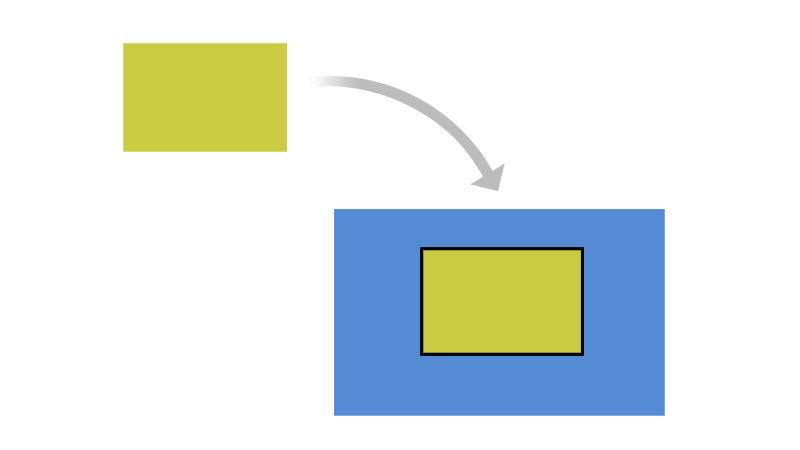 A developer may copy portions of a FOSS component into your software product. 

Relevant terms include:
Integrating
Merging
Pasting
Adapting
Inserting
[Speaker Notes: This slides outlines what incorporation means when using FOSS.]
Linking
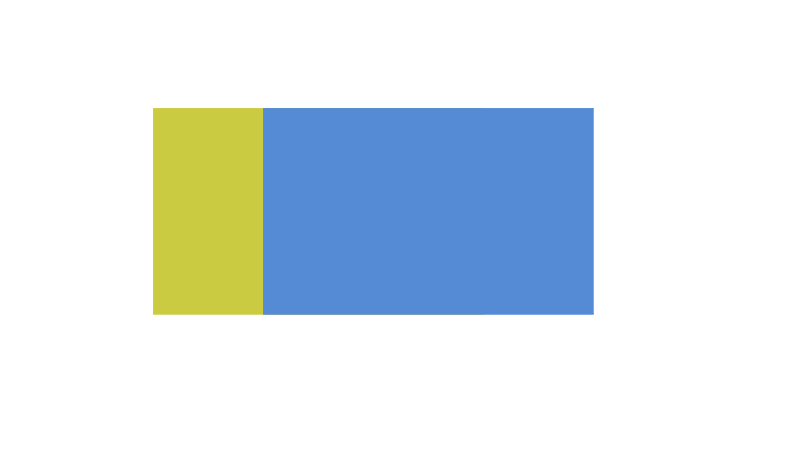 A developer may link or join a FOSS component with your software product. 

Relevant terms include:
Static/Dynamic Linking
Pairing
Combining
Utilizing
Packaging
Creating interdependency
[Speaker Notes: This slides outlines what linking means when using FOSS.]
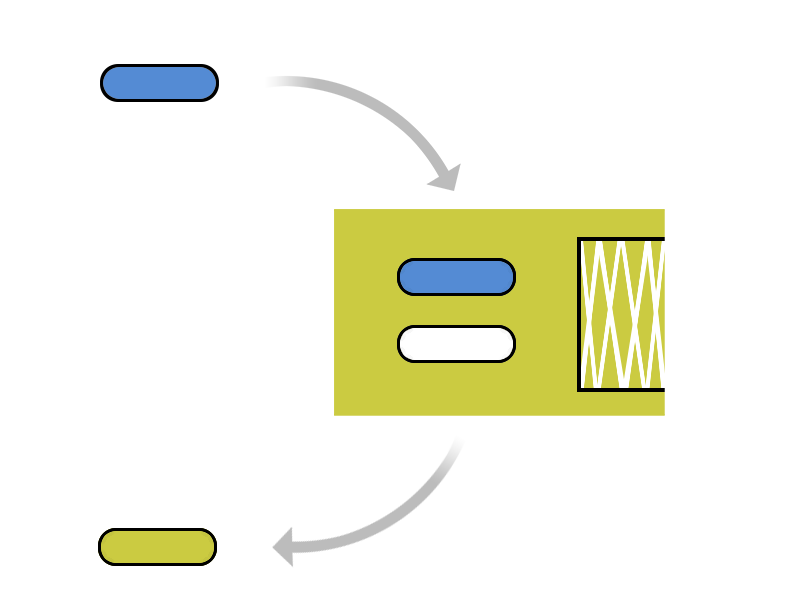 Modification
Adding
Injecting
A developer may make changes to a FOSS component, including:

Adding/injecting new code into the FOSS component
Fixing, optimizing or making changes to the FOSS component
Deleting or removing code
Fixing 
Optimizing
Changing
Deleting
[Speaker Notes: This slides outlines what modification means when using FOSS.]
Translation
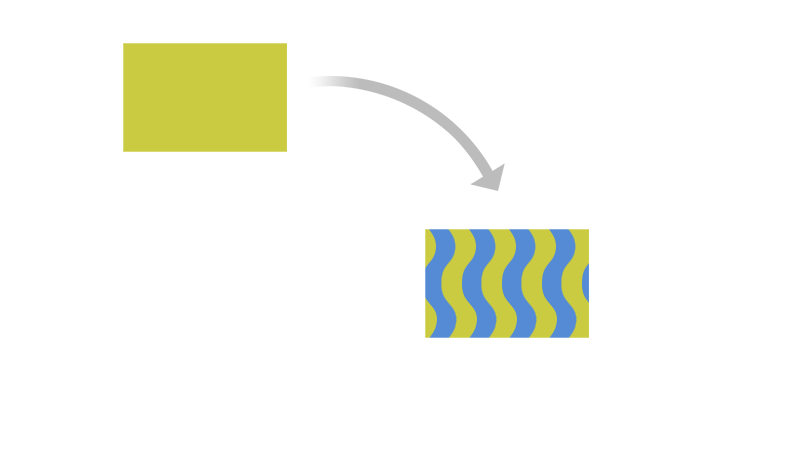 A developer may transform the code from one state to another.

Examples include:
Translating Chinese to English 
Converting C++ to Java 
Compiling VHDL in a mask or net list
Compiling into binary
[Speaker Notes: This slides outlines what translation means when using FOSS.]
Development Tools
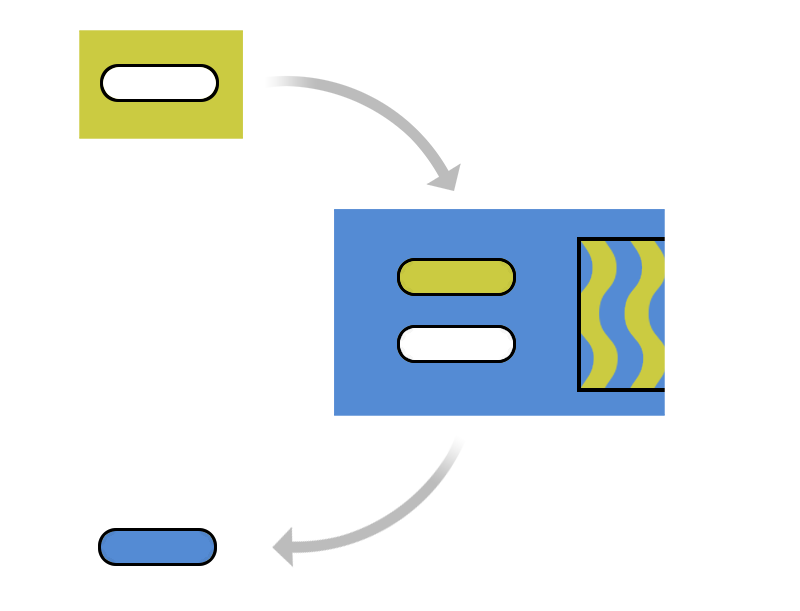 Inject material
Development tools may perform some of these operations behind the scenes.

For example, a tool may inject portions of its own code into output of the tool.
Translate the material
Modify the material
[Speaker Notes: This slides explains that development tools may do some of these actions “behind the scene”, and this is an area that companies should be aware of.]
How is the FOSS component distributed?
Who receives the software?
Customer/Partner
Community project

What format for delivery?
Source code delivery
Binary delivery
Pre-loaded onto hardware
[Speaker Notes: This slide explains some of the concepts behind distribution. Because FOSS licenses usually apply during distribution, this is a key point to consider in a compliance program.]
Check Your Understanding
What is incorporation?
What is linking?
What is modification?
What is translation?
What factors are important in assessing a distribution?
[Speaker Notes: Incorporation is when you copy portions of a FOSS component into your software product. 

Linking is when you link or join a FOSS component with your software product. 

Modification is when you make changes to a FOSS component.

Translation is when you transform the code from one state to another.

When thinking about distribution of Open Source you should consider two things:
Who receives the software?
Customer/Partner
Community project
What is the format for delivery?
Source code delivery
Binary delivery
Pre-loaded onto hardware]
Chapter 5
Running a FOSS Review
[Speaker Notes: This chapter describes a “FOSS Review” process in which FOSS usage is analyzed and the relevant obligations are determined]
FOSS Review
A key element to a FOSS Compliance Program is a FOSS Review process, through which a company can analyze and determine its FOSS obligations  
The FOSS Review process includes the following steps:
Gather relevant information
Analyze and determine license obligations
Provide guidance in light of company policy and business objectives
[Speaker Notes: The FOSS Review is a basic building block of a FOSS Compliance Program. 

A FOSS Review can be the meeting point for engineering, business and legal teams, and can require planning and organization to successfully conduct on a large scale.
Engineering or developer teams may participate in gathering relevant information
Legal teams analyze and determine license obligations and provide guidance
Business and engineering teams may receive and implement guidance]
Initiating a FOSS Review
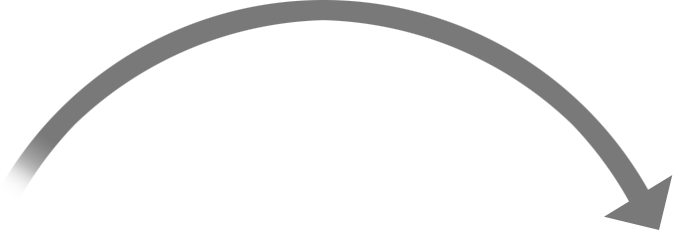 Initiate a FOSS Review
Program Manager
Product Manager
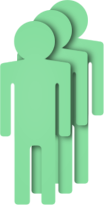 Engineer
The FOSS Review process should be accessible to Program/Product Managers, Engineers and others who may be working with FOSS. 
Note: This process may also start when receiving FOSS-based software from outside vendors.
[Speaker Notes: The first step is to identify the proper parties to initiate a FOSS Review

Important questions to ask include:
Who are the decision makers about FOSS usage (managers, architects, individual engineers, etc.)? 
How can they raise questions about FOSS usage?
Is there a regular point in your development process where FOSS Reviews can begin?]
What information do you need to gather?
When analyzing FOSS usage, collect information about the identity of the FOSS component, its origin, and how the FOSS component will be used. This may include:
Package name
Version
Original download URL
License and License URL
Description
Description of modifications
List of dependencies
Intended use in your product
First product release that will include the package
Availability of source code
Where the source code will be maintained
Whether the package had previously been approved for use in another context
Inclusion of technology subject to export control
If from an external vendor: 
Development team's point of contact
Copyright notices, attribution, source code for vendor modifications if needed to satisfy license obligations
[Speaker Notes: It should be noted that this list of information looks quite large. However, the amount of information required depends on the size of your company and what you intend to do with the FOSS code. Large entities tend to require more information than small entities.

There are a couple additional issues in the case of external vendors. First, you may need to follow up with the vendor if FOSS issues arise in the future, and having a reliable point of contact is important. You may also need to meet FOSS license obligations for FOSS delivered from the vendor. Ensure you have the notices and source code as needed to meet these obligations.]
FOSS Review Team
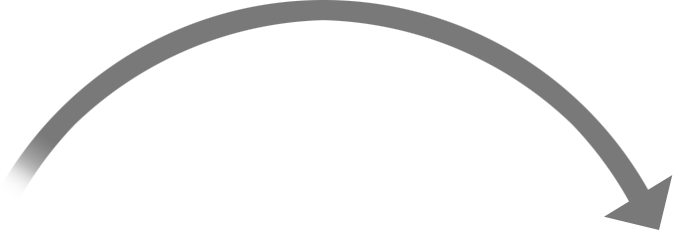 Initiate a FOSS Review
Program Manager
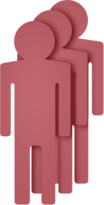 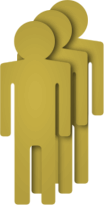 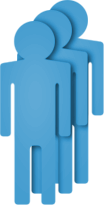 Product Manager
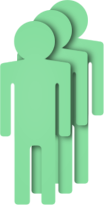 Engineer
Scanning
Specialists
Legal
A FOSS Review alerts and engages the various support groups that work together to support, guide, coordinate and review the use of FOSS. This team may include:
Legal team to identify and evaluate license obligations
Scanning and tooling support team to help identify and track FOSS usage
Specialists working with business interests, commercial licensing, export compliance, etc., who may be impacted by FOSS usage
[Speaker Notes: The FOSS Review team may consist of an interdisciplinary team

The legal team, which may include in-house or outside attorneys, reviews and evaluates the FOSS usage for license obligations

The legal team may be supported by others, including:
Scanning and tooling teams that identify and track FOSS usage. These teams may provide support using code scanning or forensics tools to identify FOSS components in a codebase. The teams may also organize and track information gathered regarding FOSS usage to assist with later compliance processes.
Other specialists or representatives that may be impacted by FOSS-related issues, such as commercial licensing, compliance or business planning teams.]
Analyzing Proposed FOSS Usage
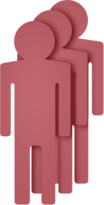 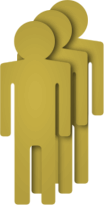 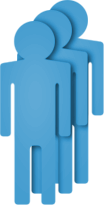 Legal
Scanning
Specialists
The FOSS Review team should assess the information it has gathered before providing guidance, including for issues such as:
Completeness, consistency, accuracy (code scanning tools may be used to scan for undisclosed FOSS usage)
Does the declared license match what is in the code files?
Does the license truly permit the proposed use of the software?
[Speaker Notes: The FOSS Review team should have the expertise to properly assess the FOSS usage. This may require support from engineering teams to educate legal and business teams about the proposed FOSS usage. For example, code scanning may be used to locate undisclosed FOSS usage.

Once the proposed FOSS usage has been fully assessed, the legal team will then have the necessary information on which to make its judgments.]
Working through the FOSS Review
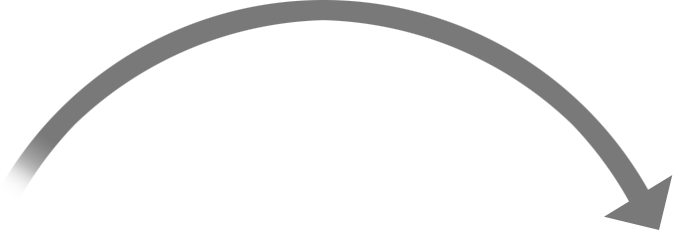 Initiate a FOSS Review
Program Manager
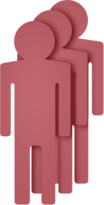 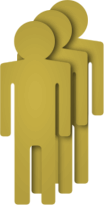 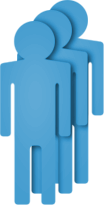 Product Manager
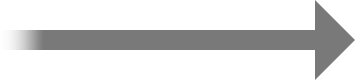 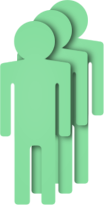 Engineer
Work
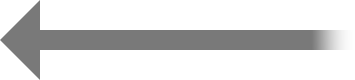 Scanning
Specialists
Legal
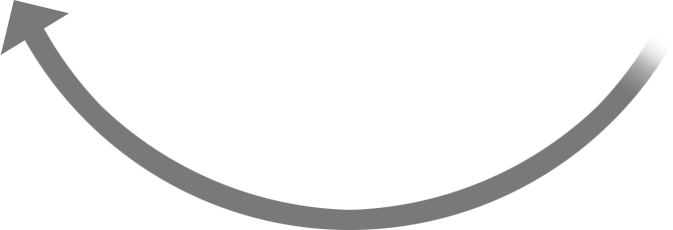 Guidance
Working through the FOSS Review process is interactive.  The work crosses disciplines, including engineering, business and legal teams, and may require in follow-up discussion so that all parties understand the underlying issues. Ultimately, the process should result in clear guidance on FOSS usage.
[Speaker Notes: The FOSS Review process should be flexible enough to allow the interested parties to collaborate.  Sometimes a FOSS usage scenario may not be clear to the FOSS review team. The engineering team will need the ability to provide further input. Likewise, the engineering team may need assistance in implementing guidance from the FOSS review team.]
FOSS Review Oversight
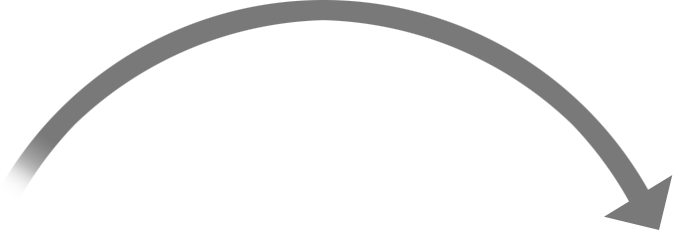 Initiate a FOSS Review
Program Manager
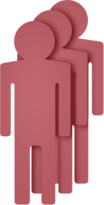 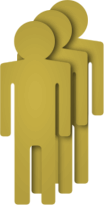 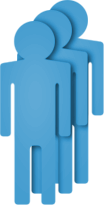 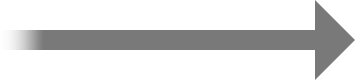 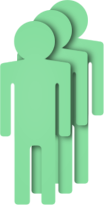 Product Manager
Work
Engineer
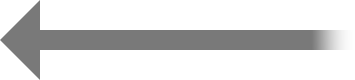 Scanning
Specialists
Legal
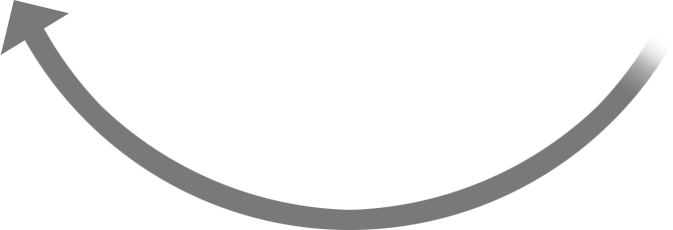 Guidance
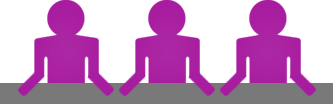 Executive Review Committee
The FOSS Review process should have sufficient oversight in cases of disagreement between any of the parties involved, or when a decision is particularly important.
[Speaker Notes: The FOSS Review process should have oversight (for example, an Executive Review Committee in this diagram). The oversight committee may make important policy decisions or resolve disagreements between parties in the review process.]
Check Your Understanding
What is the purpose of a FOSS Review?
What is the first action you should take if you want to use FOSS components?
What should you do if you have a question about using FOSS?
What kinds of information might you collect for a FOSS review?
What information helps identify who is licensing the software? 
What additional information is important when reviewing a FOSS component from an outside vendor?
What steps can be taken to assess the quality of information collected in a FOSS Review?
[Speaker Notes: To gather and analyze information regarding FOSS usage and to produce appropriate guidance.

Initiate a FOSS review process. The method for initiating this process may vary by company, but should be open to those who are involved in using FOSS in development.

Initiate a FOSS review process or contact the FOSS review team. The process should be flexible enough so that FOSS users in your organization have access to guidance.

The package name, version, download URL, license, description and intended use in your product is a good starting point. The precisely level of detail you will need depends on your organization and intended use case. 

The copyright notices, attribution and source code normally helps to identify who is licensing the FOSS software.

Development team's point of contact in case you need to follow up with future FOSS issues. You may also want to obtain copyright and attribution notices, and source code for vendor modifications if these are needed to satisfy license obligations for FOSS licenses governing the third party software.

Check information for completeness, consistency and accuracy. This process may be assisted by support teams, including teams that run code scanning tools to scan for undisclosed FOSS usage.]
Chapter 6
End to End Compliance Management (Example Process)
[Speaker Notes: This chapter contains an example of a detailed end to end compliance management process.]
Introduction
Compliance management consists of a set of actions that controls the intake and distribution of FOSS used in products (or "Supplied Software" in the OpenChain specification) 
The result of compliance due diligence is an identification of all FOSS used in the Supplied Software. It confirms that all FOSS license obligations have been or will be met
Small companies may just use a checklist while larger enterprises will have a detailed process. This chapter provides an example of an enterprise process.
FOSS identified;
FOSS obligations met
Compliance Process
Incoming 
FOSS
[Speaker Notes: This slide describes the definition of compliance management and its end goals. 

Note that this section provides a detailed example of what may take place in a large enterprise. Smaller companies may wish to approach the process in a more streamlined way.]
Process Overview
Review and approve 
compliance record of FOSS software components
Post publication
verifications
Compile notices
for publication
Incoming Software
Outgoing Software
Notices & Attributions
Distribution
Verifications
Notices
Registration
Identification
Reviews
Approvals
Resolve Issues
Audit
Verifications
Proprietary Software
Written Offer
3rd Party Software
FOSS
Identify FOSS components for review
Resolve any 
audit issues in line with
company FOSS policies
Scan or audit source code 
– and –
Confirm origin and
license of source 
code
Record approved
software/version
in inventory per 
product and per 
release
Verify source code packages for distribution
– and – 
Verify appropriate notices are provided
Publish source code,
notices and provide written offer
Example of Compliance Management End-to-End Process
[Speaker Notes: This slide is an overview of the steps that will be described in this chapter.]
Identify and Track FOSS Usage
Identification
Distribution
Verifications
Notices
Verifications
Registration
Reviews
Approvals
Resolve Issues
Audit
Outgoing: 
FOSS + Mods
Incoming: 
FOSS
Identify and begin tracking FOSS from all sources
Pre-requisites:
The process may begin with one of these events:
The development team requests the review of a FOSS component or an outgoing release
Discovery of FOSS being used without proper authorization
Discovery of FOSS being used as part of third party software
Outcome: 
A compliance record is created (or updated) for the FOSS 
An audit is requested to scan or review the source code
Steps: 
Incoming requests are recorded
Scans of entire platform may be performed
Due diligence on any 3rd party provided software
Recognize and review any FOSS components added to a repository without an incoming request
[Speaker Notes: The first step in our example process is to identify FOSS usage.

This step may have been initiated by one of the events listed in “prerequisites.” For example, a development team may have initiated a request (or initiated a FOSS Review). The step may also begin if the review team discovers or is notified that FOSS is being used in a software release or in third party software used by the company, and that a proper review needs to take place. 

In this example, the FOSS review team may identify FOSS usage through review requests from engineers, from performing scans of internally-developed and third-party software, or reviewing code checked into development branches.  The review team will then create a record of the review, then move to the next step (“Audit”).]
Auditing Source Code
Audit
Distribution
Verifications
Notices
Verifications
Registration
identification
Reviews
Approvals
Resolve Issues
Outgoing: 
FOSS + Mods
Incoming: 
FOSS
Identify FOSS components and their origin and licenses
Pre-requisites:
Development team provides a compliance record with information about the FOSS usage 
In cases where no record is provided by the development team, a record can be created when the FOSS component is discovered
Outcome: 
An audit report identifying the origins and licenses of the source code
Steps: 
Source code for the audit is identified
Source may be scanned by a software tool
“Hits” from the audit or scan are reviewed and verified as to the proper origin of the code
Audits or scans are performed iteratively based on the software development and release lifecycles
[Speaker Notes: The next step is auditing source code identified in the previous step.

In our example, the company may conduct research into the identified FOSS component (e.g., review declared licenses, research origins of the FOSS component). The company may also scan the source code to verify the origin and composition of the code. 

The review team may then produce an audit report with its conclusions regarding the origin and licensing of the source code.]
Resolving Issues
Distribution
Verifications
Audit
Notices
Verifications
Registration
identification
Reviews
Approvals
Incoming: 
FOSS
Outgoing: 
FOSS + Mods
Resolving Issues
Resolve all issues identified in the audit
Pre-requisites:
A source code audit or scan has been completed 
An audit report identifies the origins and licenses of the source code and flags files that need further investigation
Outcome: 
A resolution for each of the flagged files in the report and a resolution for any flagged license conflict
Steps: 
Provide feedback to the appropriate engineers to resolve issues in the audit report that conflict with your FOSS policy 
Follow up with engineers to confirm that the issues are resolved
[Speaker Notes: Once an audit report is produced that confirms the origin and licensing of source code, the review team should flag and review any issues under the company FOSS policy. For example, the earlier steps may have identified a FOSS component that contains other FOSS code under an incompatible license. The review team should provide appropriate feedback to the engineering team to resolve the issues.]
Reviews
Distribution
Verifications
Resolve Issues
Notices
Verifications
Audit
Registration
identification
Approvals
Incoming: 
FOSS
Outgoing: 
FOSS + Mods
Performing Reviews
Review the audit report and confirm any discovered issues are resolved
Pre-requisites:
Source code has been audited 
All identified issues have been resolved
Outcome: 
Ensure the software in the audit report conforms with FOSS policies 
Preserve audit report findings and mark resolved issues as ready for the next step (i.e. Approval)
Steps: 
Include appropriate authority levels in review staff
Conduct FOSS Reviews on audited source code, review software architecture and FOSS usage (see next slide for template)
Identify obligations under FOSS licenses
[Speaker Notes: In this step, the FOSS review team reviews the facts collected in the previous steps and identifies the company’s obligations under the FOSS licenses.

This step may be closely linked with the previous step (Resolving Audit Issues). In the previous step we removed FOSS usage that did not conform to company policy. In this step, we evaluate and identify the license obligations for FOSS usage that is retained.]
Architecture Review (Example Template)
Legend
Proprietary
3rd Party Commercial
[Insert Components]
GPL
User Space
LGPL
[Insert interaction method]
FOSS Permissive
[Insert Components]
Kernel Space
[Insert interaction method]
(fc)
Function call
(si)
Socket interface
(sc)
[Insert Components]
System call
Hardware
(sh)
Shared headers
[Speaker Notes: This slide contains a template that may be used to illustrate FOSS usage and its relationship with company software. For example, how are FOSS and company components linked together? Templates such as these may be created by engineering teams to help educate the FOSS review team about planned FOSS usage.]
Approvals
Based on the results of the software audit and review in previous steps, software may or may not be approved for use
The approval should specify versions of approved FOSS components, the approved usage model for the component, and any other applicable obligations under the FOSS license
Approvals should be made at appropriate authority levels
Approvals
Distribution
Verifications
Resolve Issues
Notices
Verifications
Audit
Registration
identification
Reviews
Incoming: 
FOSS
Outgoing: 
FOSS + Mods
[Speaker Notes: In the approval step of our example process, the review team communicates whether it approves of the FOSS usage in question, along with any associated conditions or obligations. The approval should also include important details such as version numbers of FOSS components and the approved usage scenario.]
Registration / Approval Tracking
Once a FOSS component has been approved for usage in a product, it should be added to the software inventory for that product 
The approval and its conditions should be registered in a tracking system  
The tracking system should make it clear that a new approval is needed for a new version of a FOSS component or if a new usage model is proposed
Registration
Distribution
Verifications
Resolve Issues
Notices
Verifications
Audit
Approvals
identification
Reviews
Incoming: 
FOSS
Outgoing: 
FOSS + Mods
[Speaker Notes: Approval information from the previous step should be tracked or registered so that anyone releasing the software can understand and comply with the relevant license obligations.]
Notices
Notices
Distribution
Verifications
Resolve Issues
Registration
Verifications
Audit
Approvals
identification
Reviews
Incoming: 
FOSS
Outgoing: 
FOSS + Mods
Prepare appropriate notices for any FOSS used in a product release:
Acknowledge the use of FOSS by providing full copyright and attribution notices 
Inform the end user of their product on how to obtain a copy of the FOSS source code (when applicable, for example in the case of GPL and LGPL)
Reproduce the entire text of the license agreements for the FOSS code included in the product as needed
[Speaker Notes: If required by a FOSS license, appropriate notices should be prepared (often in a text file that accompanies the release). Notices may include attribution notices, modification notices, or offers for source code. For some licenses, you may also need to include a full copy of the license text.]
Pre-Distribution Verifications
Verifications
Distribution
Verifications
Resolve Issues
Registration
Notices
Audit
Approvals
identification
Reviews
Incoming: 
FOSS
Outgoing: 
FOSS + Mods
Verify that distributed software has been reviewed and approved
Pre-requisites:
FOSS component has been approved for usage
FOSS component has been registered in the software inventory for the release
Appropriate notices have been prepared
Outcome: 
The distribution package contains only software that has been reviewed and approved
"Distributed Compliance Artifacts" (as defined in the OpenChain specification), including appropriate notice files are included in the distribution package or other delivery method
Steps: 
Verify FOSS packages destined for distribution have been identified and approved
Verify the reviewed source code matches the binary equivalents shipping in the product
Verify all appropriate notices have been included to inform end-users of their right to request source code for identified FOSS
Verify compliance with other identified obligations
[Speaker Notes: In this slide of our example process, the company verifies that it has met its FOSS license obligations before release. In cases where source code must be made available, the company verifies that the source code matches the binary files being distributed. The company also verifies that notices are properly produced and included in distribution packages as needed.]
Accompanying Source Code Distribution
Distribution
Verifications
Resolve Issues
Audit
Approvals
identification
Reviews
Notices
Verifications
Registration
Incoming: 
FOSS
Outgoing: 
FOSS + Mods
Provide accompanying source code as required
Pre-requisites:
All pre-distribution verification has been completed and no issue is discovered
Outcome: 
Obligations to provide accompanying source code are met
Steps: 
Provide accompanying source code along with any associated build tools and documentation (e.g., by uploading to a distribution website or including in the distribution package) 
Accompanying source code is identified with labels as to which product and version to which it corresponds
[Speaker Notes: In cases where source code must be made available, the company provides the accompanying source code through the mechanisms permitted under the FOSS license. This may mean providing the source code along with the software distribution, making it available through a written offer, or posting a source code archive on a website.]
Final Verifications
Verifications
Resolve Issues
Audit
Distribution
Registration
Approvals
identification
Reviews
Notices
Verifications
Incoming: 
FOSS
Outgoing: 
FOSS + Mods
Validate compliance with license obligations
Pre-requisites:
Accompanying source code is provided as may be required
Appropriate notices have been prepared
Outcome: 
Verified Distributed Compliance Artifacts are appropriately provided
Steps: 
Verify accompanying source code (if any) has been uploaded or distributed correctly  
Verify uploaded or distributed source code corresponds to the same version that was approved 
Verify notices have been properly published and made available
Verify other identified obligations are met
[Speaker Notes: In this step, the company verifies that its distribution complies with its FOSS license obligations. This step could be a function of an entity providing oversight for the overall FOSS review process.]
Check Your Understanding
What is involved in compliance due diligence (for our example process, describe the steps at a high level)?
Identification
Audit source code
Resolving issues
Performing reviews
Approvals
Registration/approval tracking
Notices
Pre-distribution verifications
Accompanying source code distribution
Verification
What does an architecture review look for?
[Speaker Notes: For our example process, the steps include:
Identification - Identify and track FOSS usage. This may take place through engineer requests, third party disclosures, or code scanning.
Auditing source code - Review identified FOSS components for license and origin information.
Resolving issues - Remove FOSS usage that is incompatible with FOSS policies.
Performing reviews - Assess and determine obligations for FOSS usage.
Approvals - Communicate approval conditions and license obligations.
Registration/approval tracking – Track approval conditions and license obligations for later compliance steps.
Notices - Prepare notices as required by FOSS licenses.
Pre-distribution verifications – Review distributions for compliance before release. 
Accompanying Source Code Distribution – Make source code available as needed.
Verification – Provide oversight for compliance process.

Architecture reviews examine the relationships between FOSS components and company software. For example, how are FOSS and company components linked together?]
Chapter 7
Avoiding Compliance Pitfalls
[Speaker Notes: This chapter describes some common pitfalls in FOSS compliance processes, and discusses approaches to avoiding these pitfalls]
Compliance Pitfalls
This chapter will describe some potential pitfalls to avoid in the compliance process:
Intellectual Property (IP) pitfalls
License Compliance pitfalls
Compliance Process pitfalls
[Speaker Notes: In this chapter, we will describe some common pitfalls to avoid in the FOSS compliance process.]
Intellectual Property Pitfalls
[Speaker Notes: The first pitfall described in this slide arises where copyleft-style licensed FOSS is inadvertently mixed with proprietary code. 

This may be discovered through auditing source code for license notices or using code scanning tools.

Preventative measures include training of engineering staff, and building regular audits or scans into the development process.]
Intellectual Property Pitfalls
[Speaker Notes: The first pitfall in this slide arises where copyleft-style licensed FOSS is inadvertently linked to proprietary code. 

This type of failure may be detected using dependency tracking tools or reviews of architecture.

Preventative measures include training of engineering staff, and building architectural reviews into the development process.

The second pitfall arises where proprietary code is included in copyleft-style licensed FOSS. For example, an engineering team making modifications to a FOSS component may include proprietary code in the modifications.

This type of failure may be discovered through auditing source code introduced into the FOSS component.

Preventative measures include training of engineering staff and building regular audits into the development process.]
License Compliance Pitfalls
License Compliance Pitfalls
[Speaker Notes: The first pitfall in this slide arises where a company has an obligation to provide accompanying source code, but fails to do so. 

The second pitfall arises where a company provides accompanying source code, but fails to provide the correct version that matches the distributed binary version. 

The third pitfall arises where a company modifies a FOSS component, but fails to publish the modified version of the source code. The company instead publishes the source code for the original version of the FOSS component.

In each case, the failures may be prevented by properly applying steps in the compliance process. For example, source code for released binaries should be captured and stored along with the binary version. Verifications prior to release should check to ensure the proper source code is provided with the binary release.]
License Compliance Pitfalls
[Speaker Notes: The pitfall in this slide arises where a company modifies a FOSS component, then fails to mark its modifications when required by the FOSS license. This pitfall may be prevented through implementing processes for marking code or within verification steps.]
Compliance Process Failures
[Speaker Notes: The pitfalls in this slide arise from a failure to integrate the FOSS compliance process with the engineering team. In these cases, the engineering team does not raise FOSS usage to the review process, or does not receive the training on how to handle FOSS usage.

Preventative measures include monitoring of engineering training, and also making the compliance process easily accessible to the engineering team.]
Compliance Process Failures
[Speaker Notes: This slide describes potential consequences of compliance process failures. In the first case, a code base may be used in development and releases without proper review. In the second case, FOSS usage may be known, but license obligations are not reviewed or determined. In the last case, the compliance process may face release deadline pressures and have limited time to perform its tasks.]
Ensure Compliance Prior to Product Shipment
Companies must make compliance a priority before any product (in whatever form) ships
Prioritizing compliance promotes:
More effective use of FOSS within your organization
Better relations with the FOSS community and FOSS organizations
[Speaker Notes: While avoiding the pitfalls described in this chapter may take resources and effort, prioritizing the FOSS compliance process is important. It can help you more effectively use FOSS in your development process, and also help maintain good working relationships within the FOSS community.]
Establishing Community Relationships
As a company that uses FOSS in commercial product, it is best to create and maintain a good relationship with the FOSS community, in particular, the specific communities related to the FOSS projects you use and deploy in your commercial product.
In addition, good relationships with FOSS organizations can be very helpful in advising on best way to be compliant and also help out if you experience a compliance issue.

Good relationships with the software communities may also be helpful for two-way communication: upstreaming improvements and getting support from the software developers.
[Speaker Notes: Your FOSS compliance process is a building block to establishing good working relationships within the FOSS community.]
Check Your Understanding
What types of pitfalls can occur in FOSS compliance? 
Give an example of an intellectual property failure.
Give an example of a license compliance failure.
Give an example of an compliance process failure.
What are the benefits of prioritizing compliance?
What are the benefits of maintaining a good community relationship?
[Speaker Notes: Pitfalls can occur under the following categories: IP failure, license compliance failure, and compliance process failure.

An example of IP failure would be commingling of proprietary code and open source code, which may result in making proprietary software available to general public despite company's preference.

An example of license compliance failure would be a failure to mark an open source software after modification or to properly list the open source software components in the software or to make the complete and corresponding source code available.

An example of compliance process failure would be a failure in the process related to audit, review, or approving the open source software. Auditors "waived" all the red-flagged items in a report, or that the review and approval process takes too long.

The benefits of prioritizing compliance are that you become more efficient in your use of FOSS, and that you build a better relationship with the open source community.

The benefits of maintaining a good community relationship are that you can better assess how you can comply with the FOSS license requirements, and you have a better two-way communication with regard to contribution and use of the FOSS.]